Wintersemester 2023/2024
Herzlich Willkommen!
Vorstellung:Team Studieneingangsphase (T-StEP)
Team Studieneingangsphase
Wintersemester 2023/2024
T-StEP – Ansprechpartner*innen
Team Studieneingangsphase
Wintersemester 2023/2024
Informationskanal
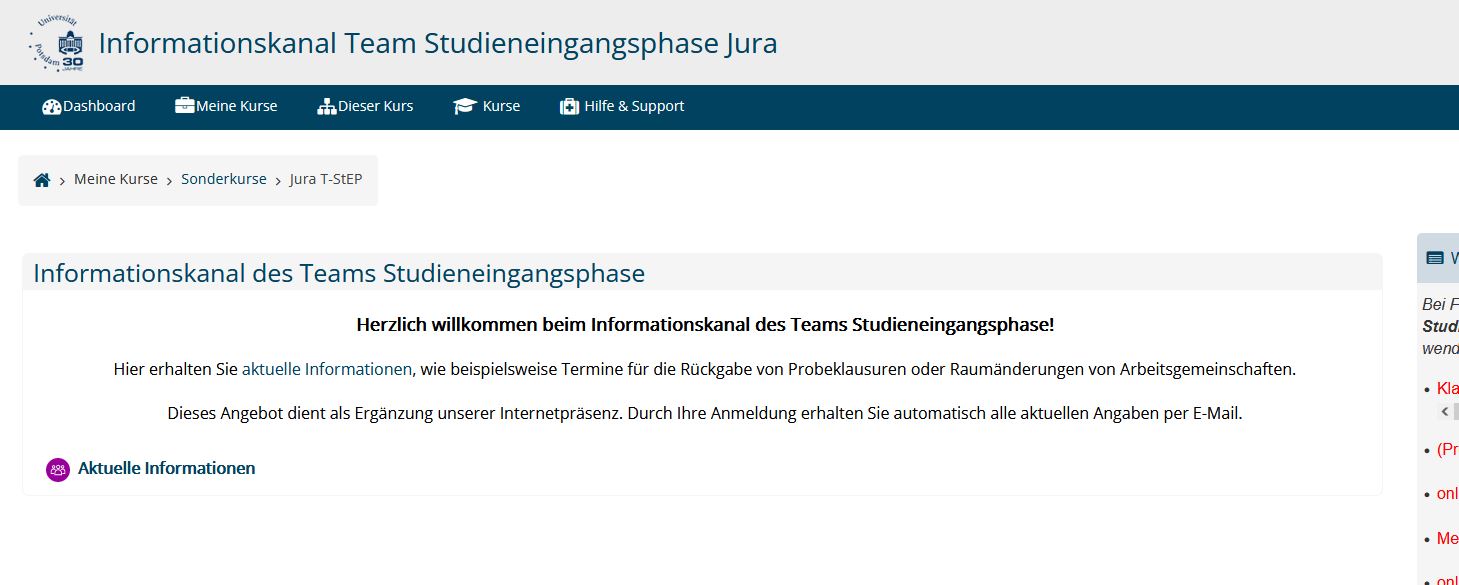 Team Studieneingangsphase
Team Studieneingangsphase
Team Studieneingangsphase
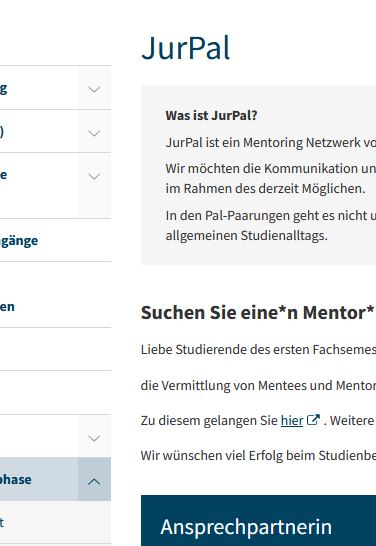 JurPal
Mentoring Netzwerk

Einschreibung über Moodle-Kurs
Beginn Einschreibung: 20.10.2023

Fragen an:
jurpal@uni-potsdam.de
Online-Lerngruppen
Gemeinsam erfolgreich lernen
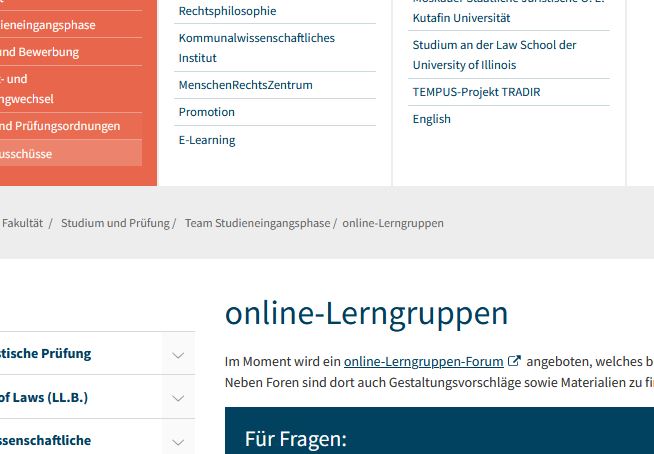 Fragen an:
Lonneke Knaisch
knaisch@uni-potsdam.de
Team Studieneingangsphase
[Speaker Notes: Termin checken!]
Team Studieneingangsphase
Wintersemester 2023/2024
Lehrformate im 1. Fachsemester
Akteur: Team Studieneingangsphase
Prüfungssimulation (Zwischenprüfung)
2 Termine zum Bürgerlichen Recht I
2 Termine zum Strafrecht AT I
2 Termine zum Staatsorganisationsrecht
Klausuren-kurs
Team Studieneingangsphase
[Speaker Notes: Natürlich auch Vorlesungen ohne Arbeitsgemeinschaft]
Wintersemester 2023/2024
Lehrformate im 1. Fachsemester
Akteur: Team Studieneingangsphase
Vorbereitung auf die Zwischenprüfung
Klausuren-kurs
Je 2x Bürgerliches, Öffentliches Recht sowie Strafrecht
Ab dem 24.11.2023; freitags von 10 – 14 Uhr in H05
Team Studieneingangsphase
Wintersemester 2023/2024
Klausurenkurs – TermineFreitags 10 – 14 Uhr in H05
Team Studieneingangsphase
[Speaker Notes: Pünktlichkeit!
Ruhe!
Ausschalten der Handys!
Keine Hilfsmittel! (Ausnahme: Gesetzestexte)
„Nur mal kurz den Sachverhalt anschauen“ ist NICHT möglich!]
Team Studieneingangsphase
Wintersemester 2023/2024
KlausurensprechstundeTerminvereinbarung erforderlich
Team Studieneingangsphase
Team Studieneingangsphase
Arbeitsge-meinschaften
Wintersemester 2023/2024
Vorlesungsbegleitend
Beginn: 30.10.2023 (3. Vorlesungswoche)
Anmeldung erforderlich: 16.10.2023, 8:00 Uhr
Team Studieneingangsphase
Arbeitsgemeinschaften
Team Studieneingangsphase
Wintersemester 2023/2024
Arbeitsgemeinschaften: Anmeldung
Termin 1. Fachsemester: 16.10.23 – 8:00 Uhr	    	       bis 20.10.23 – 20:00 Uhr
Sie benötigen:

	+ Accountname 

	+ Passwort des Uni-Webmail Accounts
	   (Erhalten Sie mit Ihren Immatrikulationsunterlagen)
Team Studieneingangsphase
[Speaker Notes: Screenshot der Seite? Bzw. Bilderlauf]
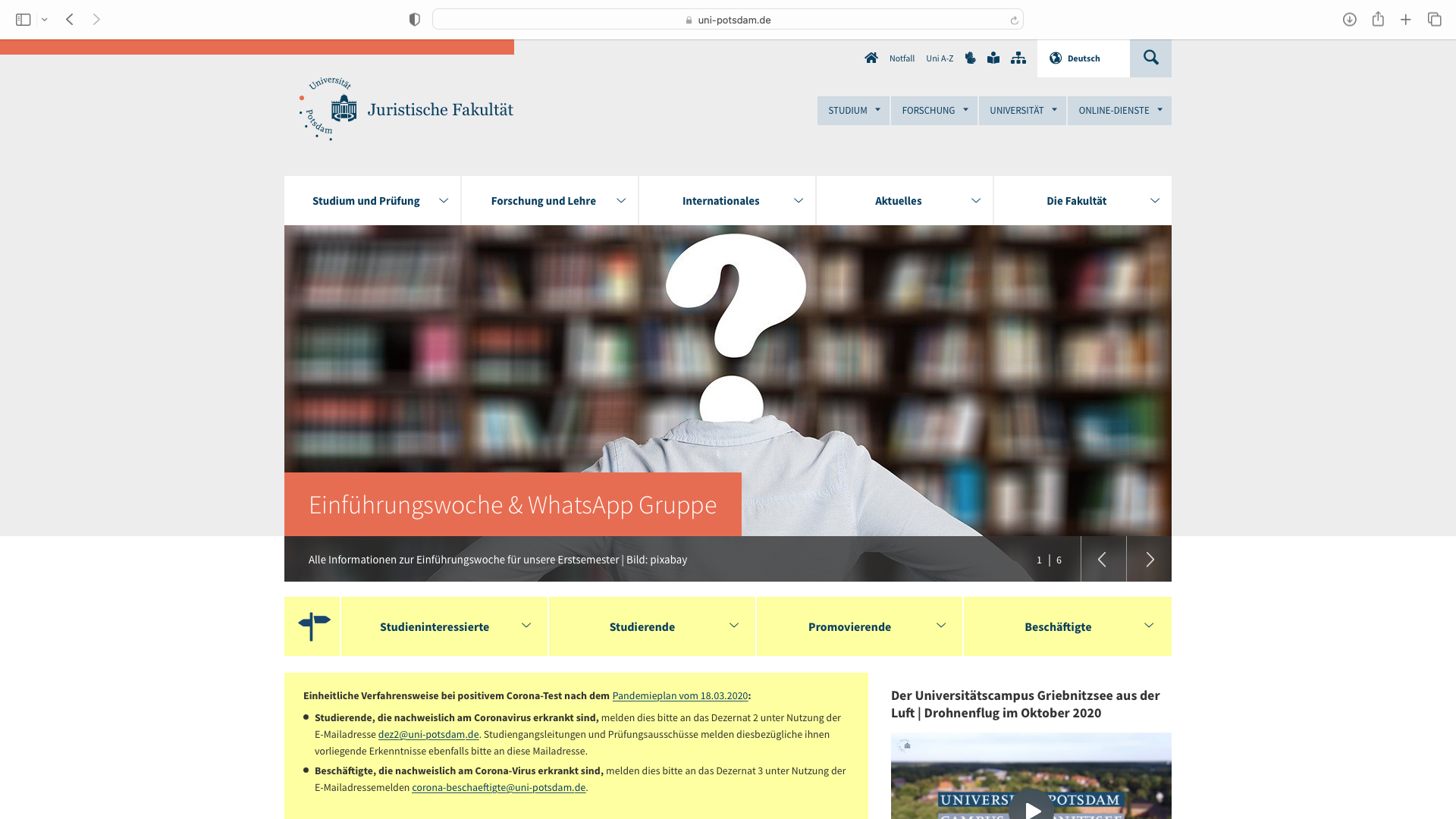 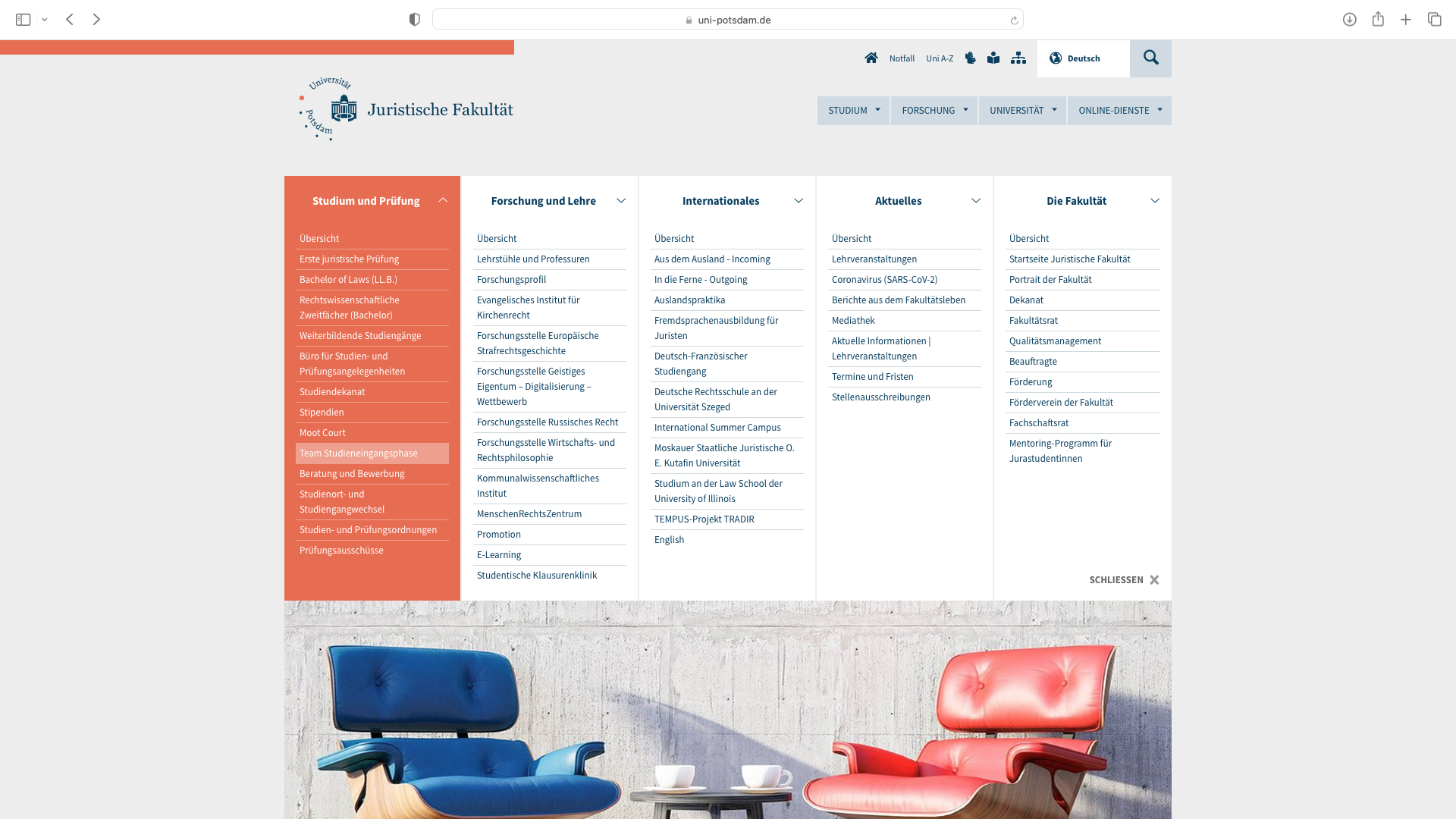 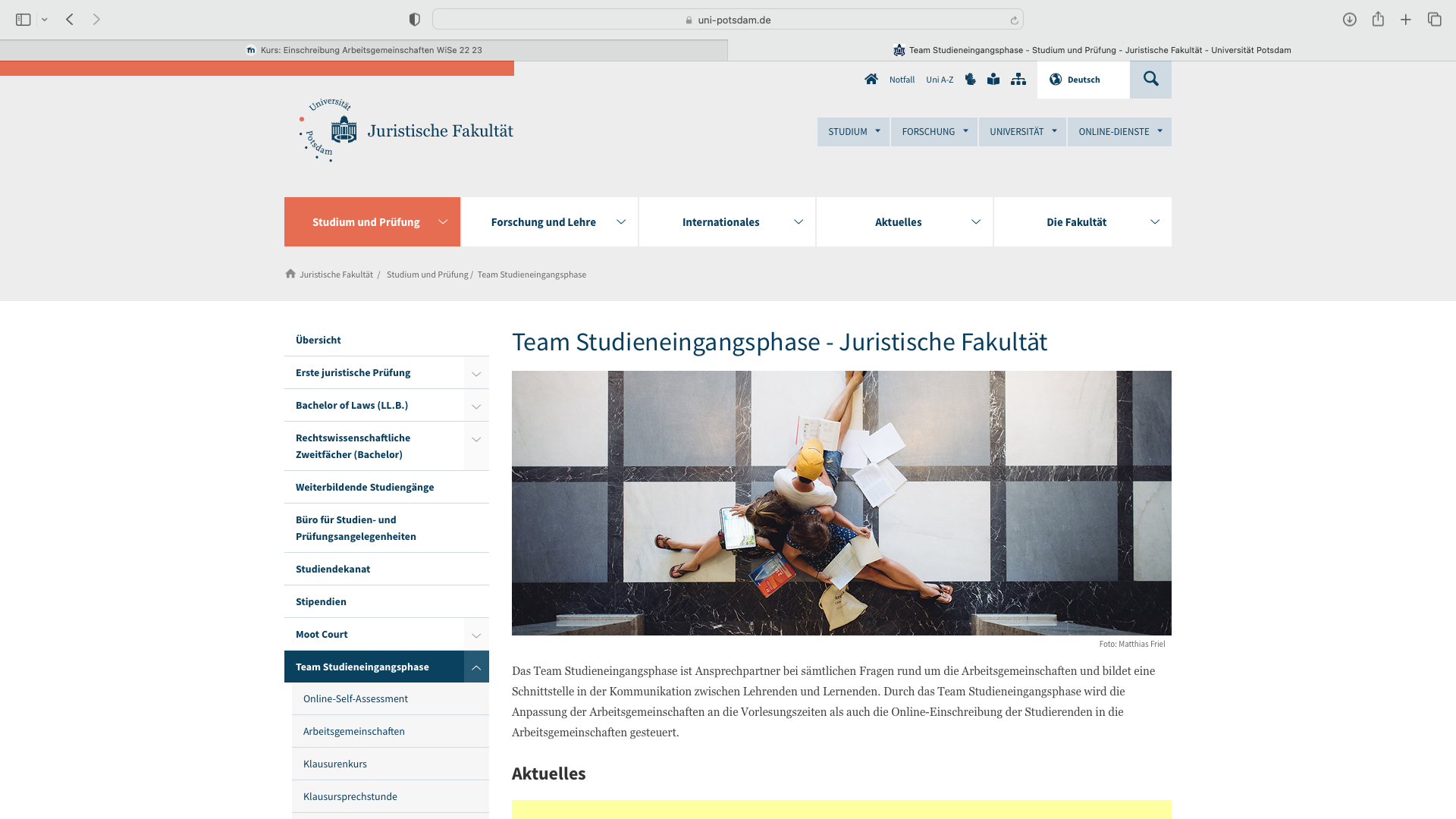 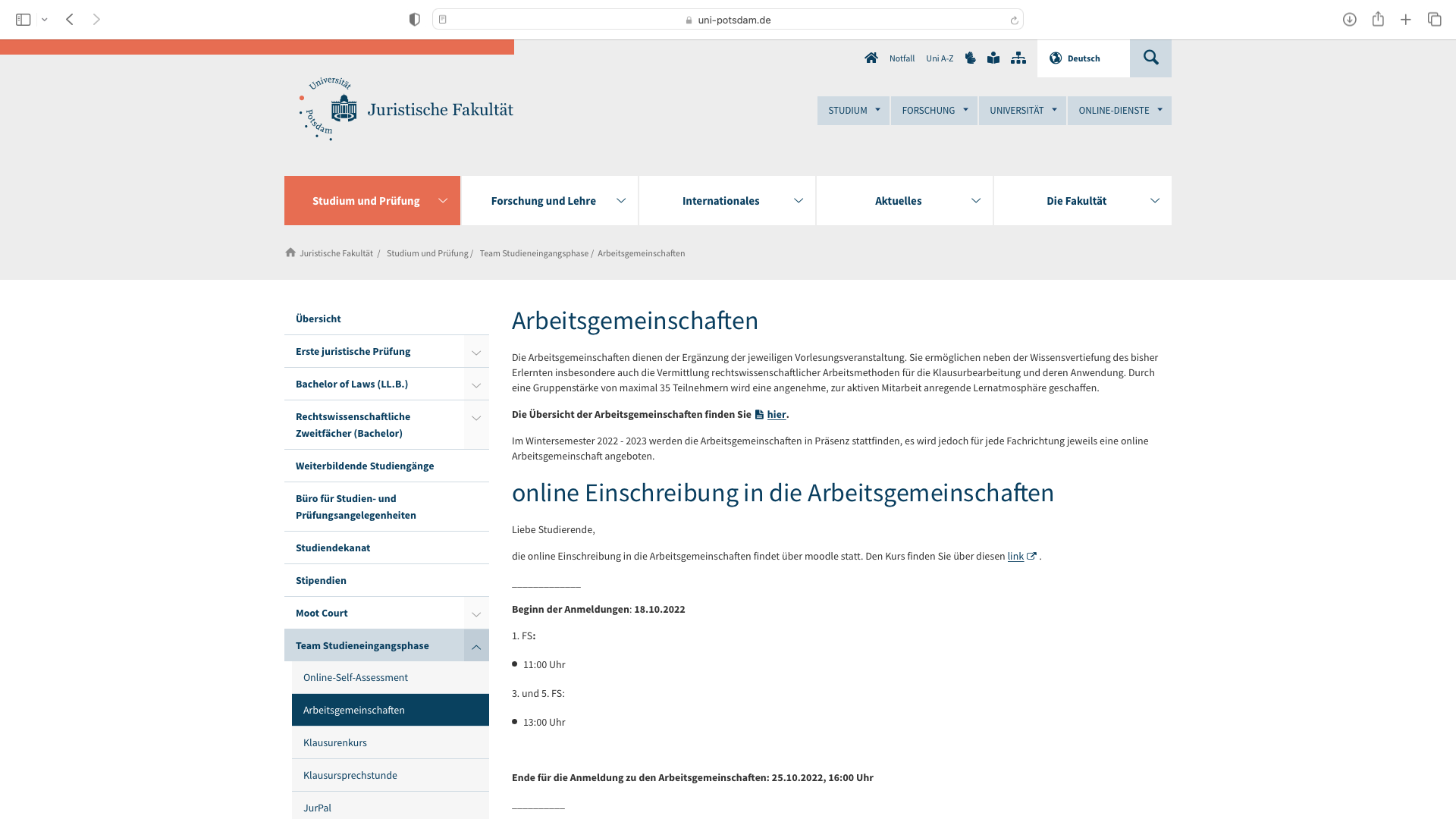 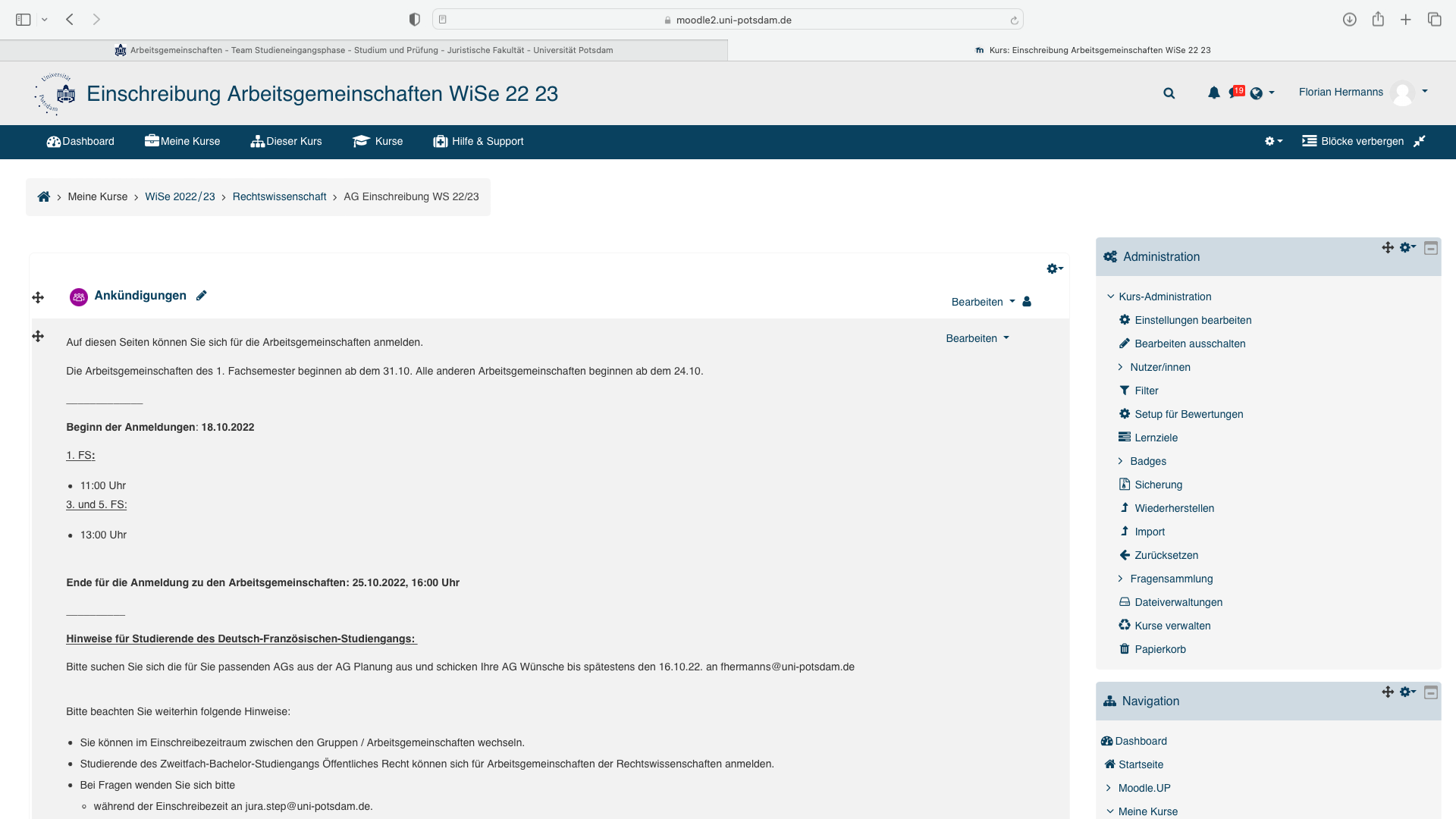 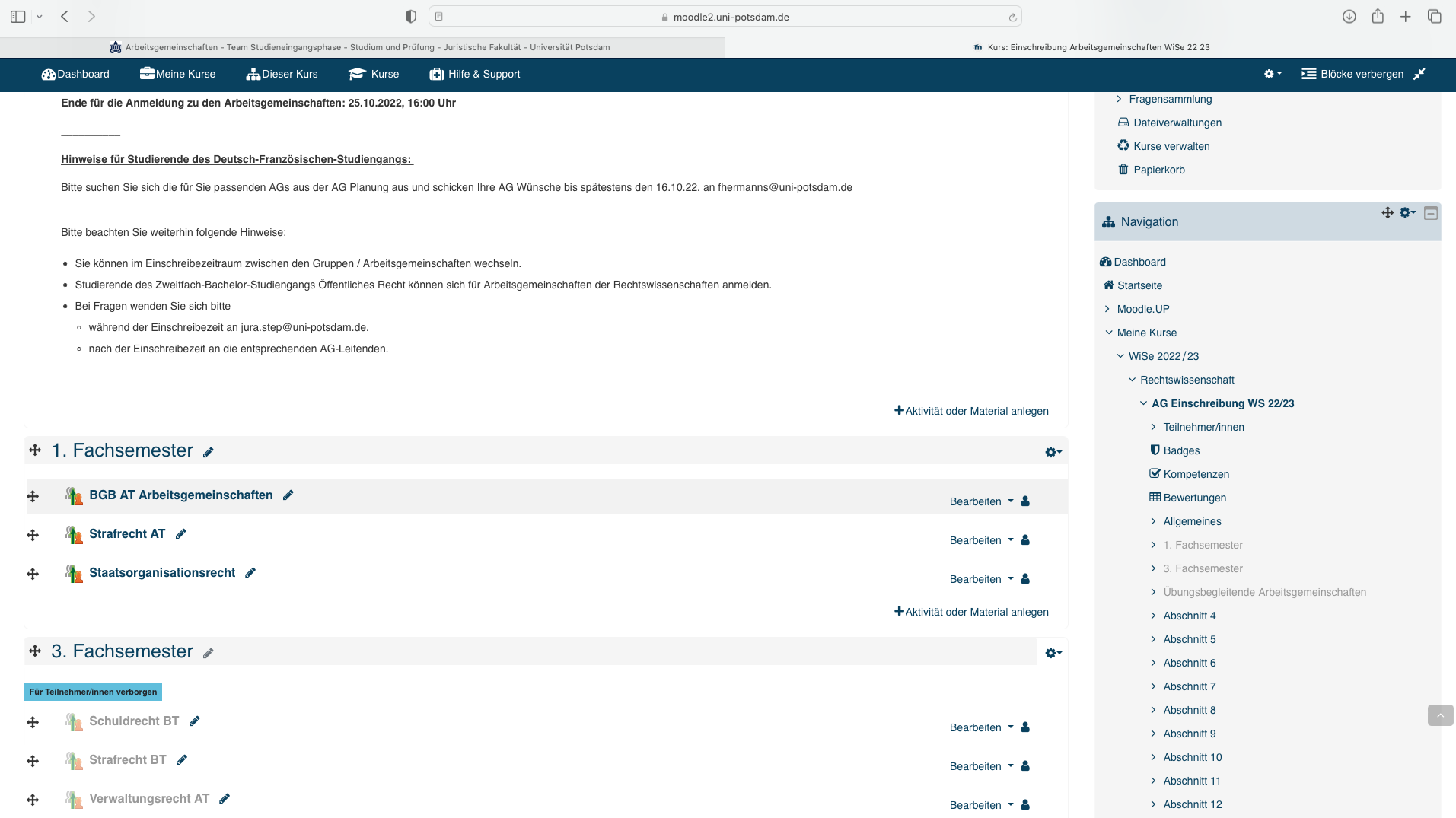 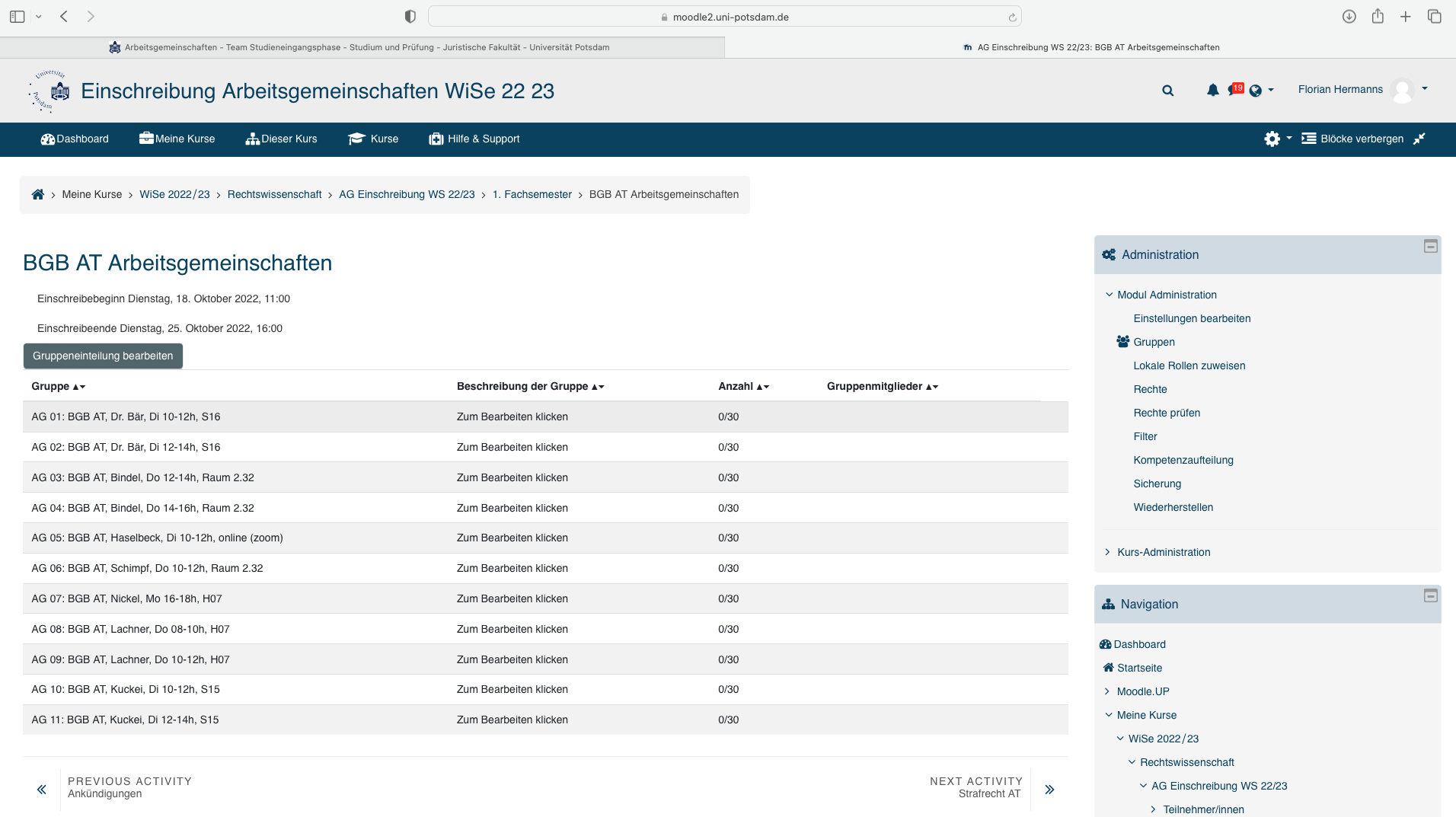 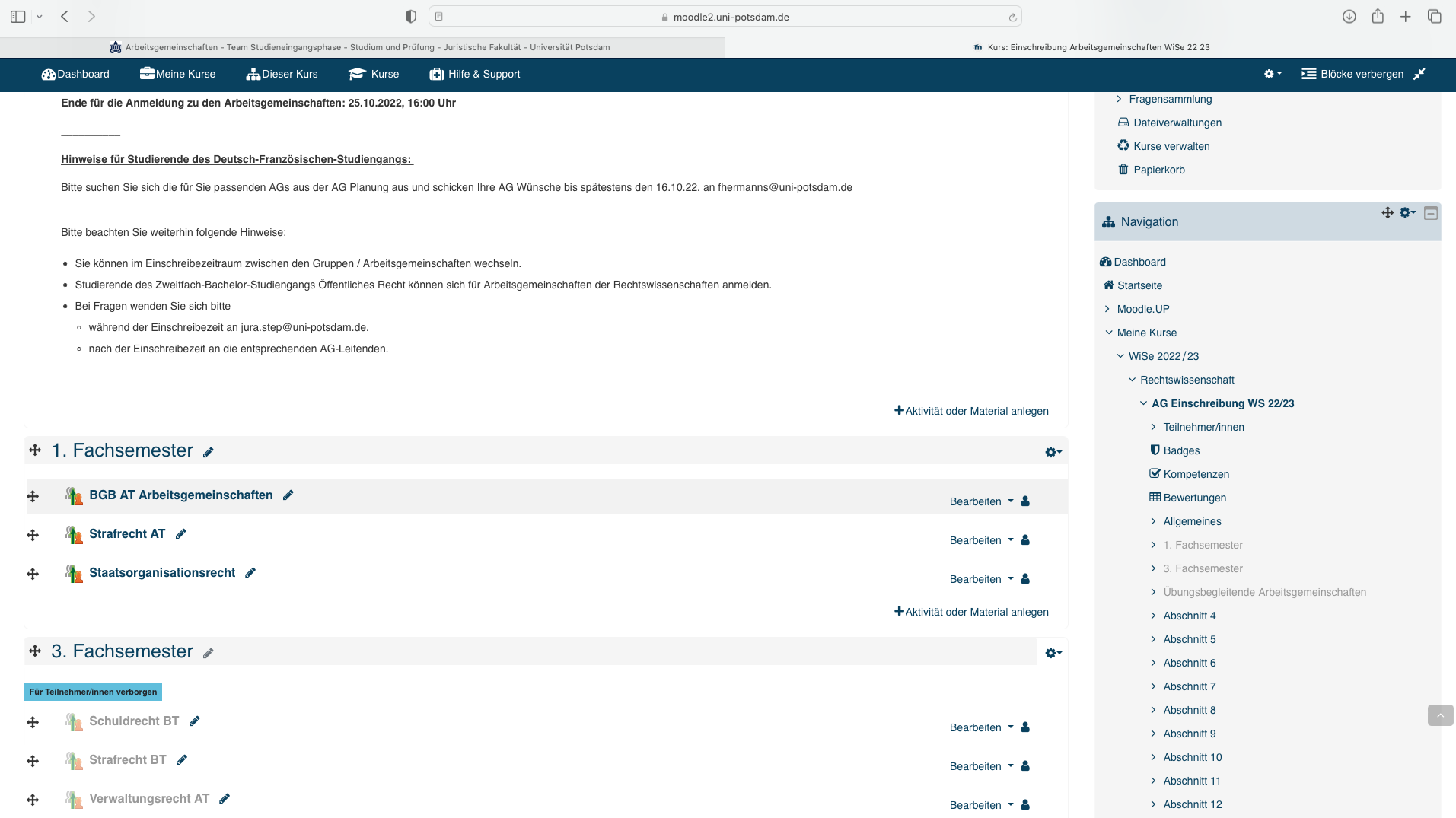 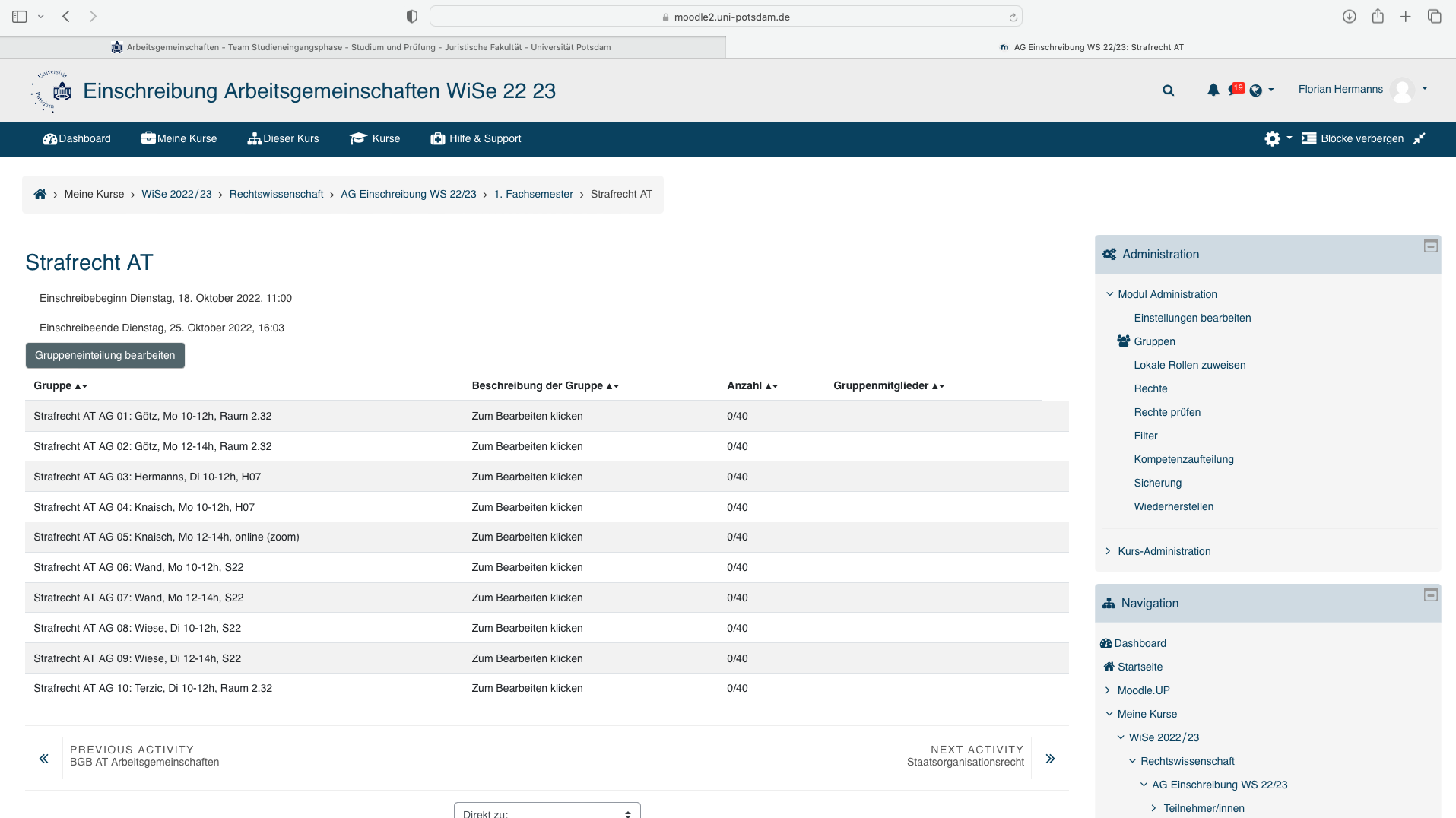 Fragen?
Team Studieneingangsphase
Viel Erfolg
für Ihr Studium wünschen 

Florian Hermanns
Lonneke Knaisch
Daniel Kuckei
Marion Abraham

 – Team Studieneingangsphase –
Team Studieneingangsphase